Afterschool / OST as a Tool for Improving Attendance in CPS
Act Now Annual Conference 7/17/2014
Michael Seelig, Ed.D
Executive Director 
Office of Student Support and Engagement 
Chicago Public Schools
The Inevitable Rise of Collective Impact
A Nation at Risk
Collective Impact?
Industrial Revolution
Sputnik
1700’s
One-Room School House
Factory Model
Factory “Modified”
21st Century Schools
Paradigm
Characteristics
Comprehensive systems of support responsive to the unique needs of students and families
 Whole student approach
 Recognition of lack of homogeneity in urban centers
 Responsive schools
“Molding” Children
 Sorting children
 Building homogeneity and citizenship in a growing melting pot
 Preparing children to be cogs in an industrial machine
Accountability
 Testing
 Accommodations
 IEPs, 504s, Honors, AP, IB, AVID, etc.
 Differentiation
Basic Skills
 Place for Kids to go in Winter
What prevents success?
Unstable
Stable
Academics
Non-Academic
Non-Academic
Academics
10%
50%
50%
90%
Social / Emotional needs
Lacking worldly context for learning
Prior Kn. Deficient
Parental Engagement
Executive skills
Health
Diet / Nutrition
Transportation
Appropriate role models
Gang involvement
Drugs
Trauma
Maslow’s basic needs
How it Works
Academic supports
What are the barriers to learning that keep children from finding success in school?
What are the best and most appropriate responses to remove those barriers?
Social and cultural enrichment
Health and wellness services
Social-emotional health
Family and community engagement
The Formula:
Need (10)
When the response deficit = 0, we have done our job.
- Response (6)
------------------
= Response Deficit (4)
Understanding the Problem
College and Career Success is the product of a strong school and school experience, but a strong school is the product of a handshake
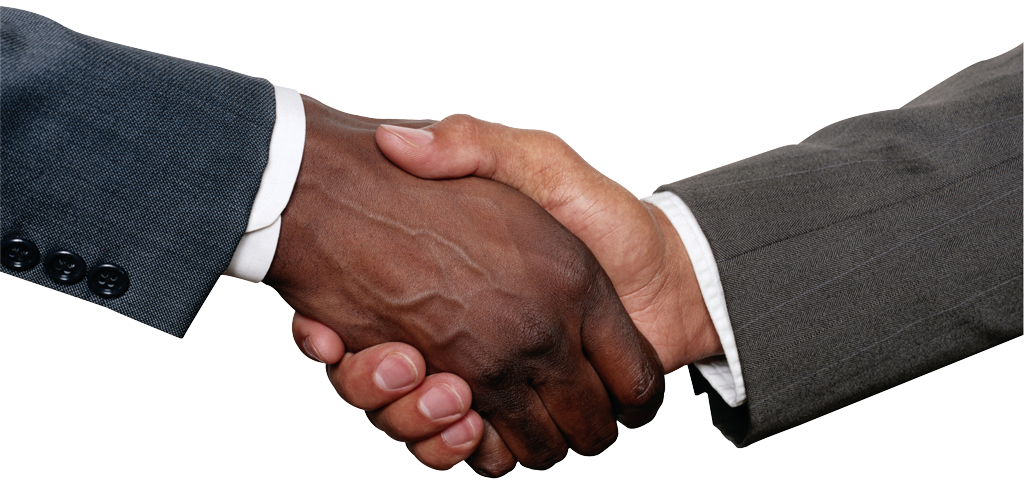 Revised Mission
Supports like after school programs are essential in this effort
Moving away from “Access” and towards “Responsiveness”
“…A system of supports that responds to the needs of children and families in the service of helping each student become prepared for college, career and life in a 21st century economy.”
Supporting students requires systems thinking and the development of a clear model
Support and Engagement Model
Strategic Actions
[Speaker Notes: Solutions:  ensure there’s capacity for school-based interventions like check-in checkout – light touch programming, reallocation of teacher time or scheduling,  

Needs assess: Must start with selected indicators and dig down – choose a god one off the shelf then provide a process for 




List existing resoucres for the educator crowd

GOOD SCHOOL PRACTICES AS BASELINE FOR IMPLEMENTING ANY INTERVENTIONS

Needs – to remove obstacles and barriers
Needs to become a citizen in the 21st century economy
Exploring, Emerging, Implementing, Expanding
Developing, selecting, utilizing, refining]
NEED
Critical Indicators
Timely Indicators
Anytime Indicators
Data as a flashlight, not a hammer
Examples of what data can shine a light on when we use it as a conduit to understanding
-Transportation
-Safety in community
-Lack of interest in school
-Homelessness
-Bullying
-Disengaged parent(s)
-Lack of interest in school
-Do not see relevance of curriculum
-Drugs / Alcohol
-Lack of transportation
-Curriculum not perceived as relevant / Lack of interest
-Student lacks basic skills
-Proficiency not reached in early grades
-Disengaged parent(s)
-Lack of interest in school
-Fighting
-Drugs / Alcohol
-Disrespect for authority / adults
-Disengaged parent(s)
Data as a flashlight, not a hammer
Examples of what data can shine a light on when we use it as a conduit to understanding
-Transportation
-Safety in community
-Lack of interest in school
-Homelessness
-Bullying
-Disengaged parent(s)
-Lack of interest in school
-Do not see relevance of curriculum
-Drugs / Alcohol
-Lack of transportation
-Curriculum not perceived as relevant / Lack of interest
-Student lacks basic skills
-Proficiency not reached in early grades
-Disengaged parent(s)
-Lack of interest in school
-Fighting
-Drugs / Alcohol
-Disrespect for authority / adults
-Disengaged parent(s)
Data as a flashlight, not a hammer
Examples of what data can shine a light on when we use it as a conduit to understanding
-Transportation
-Safety in community
-Lack of interest in school
-Homelessness
-Bullying
-Disengaged parent(s)
-Lack of interest in school
-Do not see relevance of curriculum
-Drugs / Alcohol
-Lack of transportation
-Curriculum not perceived as relevant / Lack of interest
-Student lacks basic skills
-Proficiency not reached in early grades
-Disengaged parent(s)
-Lack of interest in school
-Fighting
-Drugs / Alcohol
-Disrespect for authority / adults
-Disengaged parent(s)
RESPONSE
Two core strategies for absenteeism prevention and intervention
UNIVERSAL SYSTEMS 
Establish universal systems to support absenteeism prevention and to identify students in need of more intensive, targeted interventions.

Data Tools
Attendance Teams & Plans
Policy, Guidelines & Training
Marketing Campaign
Data Sharing Partnerships
TARGETED INTERVENTIONS:
Establish and target resources and partnerships to provide interventions that meet the unique needs of students who are chronically absent or at risk.

Additional Funding Support for Targeted Schools
Intervention Guidance
Family and Community Engagement
Strategic Program Alignment
Re-engaging Lost Students
Targeted Interventions for Priority Groups
DRAFT
What schools did
DRAFT
Evaluation
Highlights of the year
133 schools saw a decrease in their percent of students chronically absent.
78 schools saw a decrease in their chronic absence by more than 5 percentage points.
96 schools saw a decrease in their chronic absence by more than 3 percentage points.
118 schools saw a decrease in their percent of students chronically truant. 
76 schools saw a decrease in chronic truancy by more than 5 percentage points.
91 schools saw a decrease in their chronic truancy by more than 3 percentage points.

*NOT FINAL - Based on preliminary EOY analysis
DRAFT
[Speaker Notes: Based on preliminary EOY data – we are expecting imprpvements in ADA, CA and CT in ES and HS district wide]
Lessons Learned / Reflections
OST is essential to completing the handshake between schools and communities (Enhancing for next year)
Recognize that data points are outcomes of a thoughtfully designed system, not a goal in and of themselves
Begin with a clear framework or mission for what you want to build
Stop looking for the silver bullet, and begin by asking about need
Recognize that barriers to learning require a holistic look at a child and the context in which s/he lives
Feedback is essential for schools and students
Ensure support for spending and implementation
The model is transferable to other indicators
Please Join Us…
Dessert Reception taking place at 12:45 in the South Pavilion
A dialogue with youth about the ways that afterschool fosters college and career readiness; hear their personal stories. Celebrate these successes with us!
Learn about the latest research on afterschool outcomes, and pick up a limited copy of a resource that will help education stakeholders create effective partnerships with afterschool resources
Everyone is invited, and policymakers are particularly encouraged to join the conversation about what these youth’s afterschool experiences mean for policy